La Revolución Ciudadana y el cambio de época en América Latina

Programa Universitario de estudios sobre democracia, justicia y sociedad.
Rafael Correa
21 de enero, UNAM
La larga y triste noche neoliberal
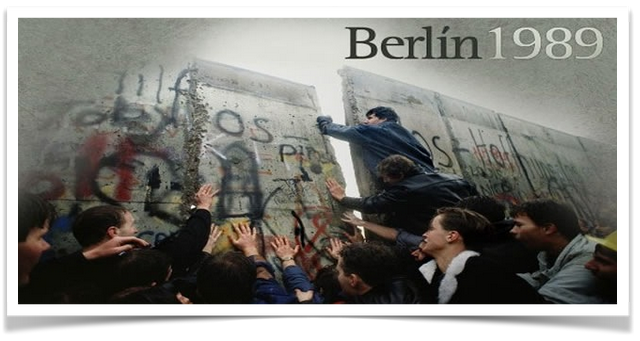 Los diez mandamientos del Consenso de Washington
Disciplina fiscal.
Reducción de subsidios.
Neutralidad tributaria.
Tasas de interés reales de mercado y positivas pero moderadas.
Tipos de cambio competitivos.
Liberalización comercial.  
Liberalización de las barreras a la inversión extranjera directa.
Privatización de las empresas estatales.
Desregulación de mercados.
Seguridad jurídica para los derechos de propiedad. 
Williamson, John (1990). “What Washington Means by Policy Reform”. Latin American adjustment: how much has happened?, capítulo 2. Editado por John Williamson. Institute for International Economics. Washington D. C.
Reformas estructurales en América Latina
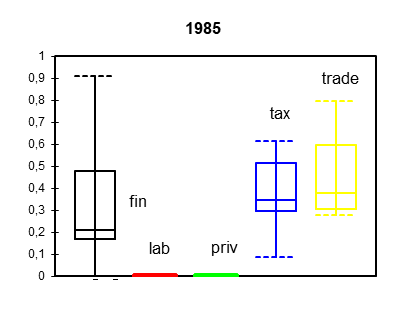 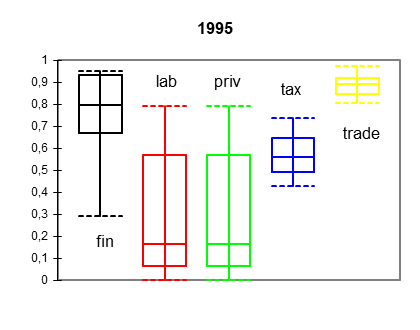 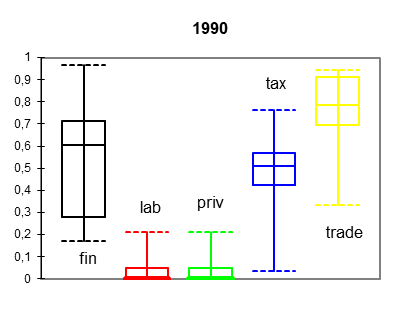 Correa, Rafael (2002). “Reformas Estructurales y Crecimiento en América Latina: Un Análisis de Sensibilidad”. Revista de la CEPAL No. 76. Abril del 2002, Santiago de Chile.
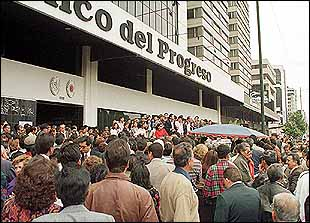 El cambio de época y la Revolución Ciudadana
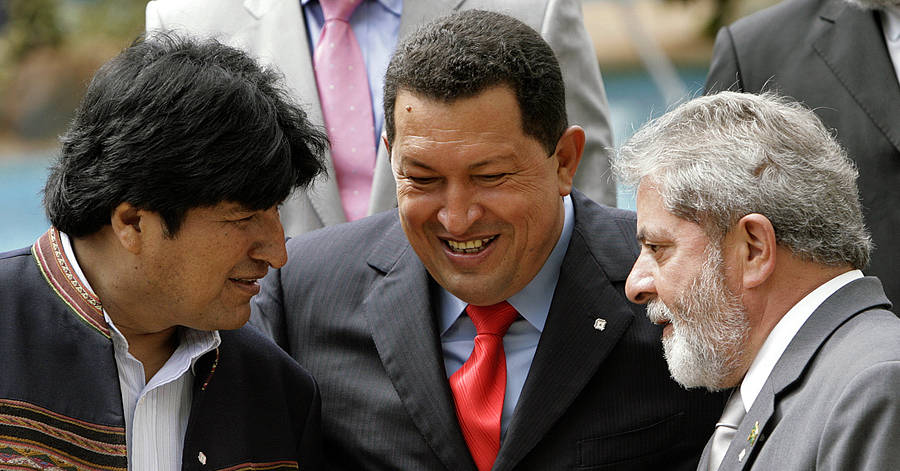 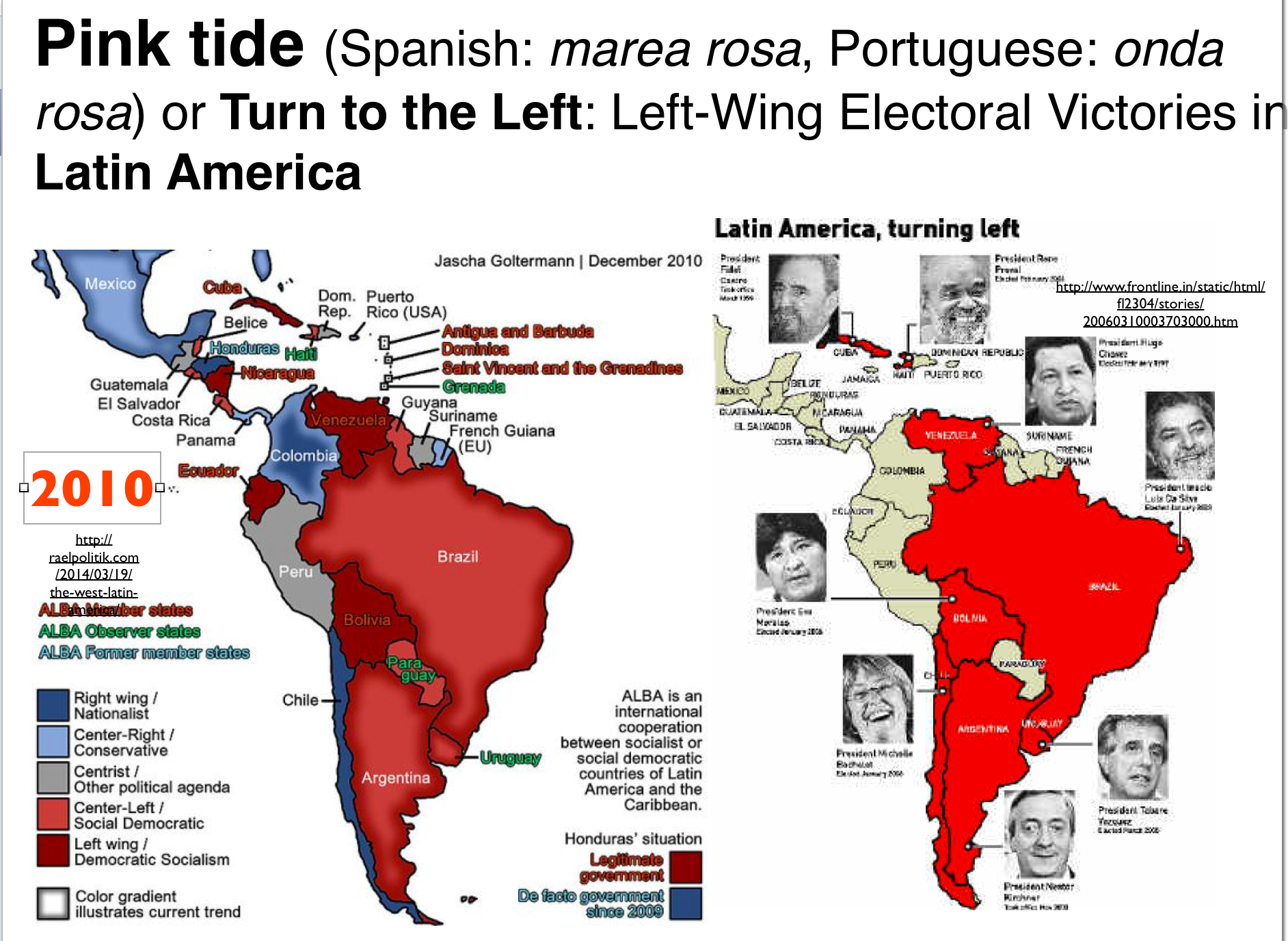 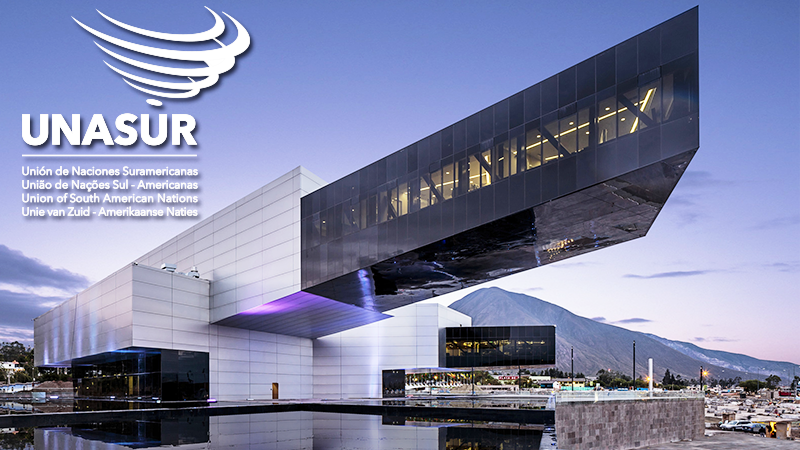 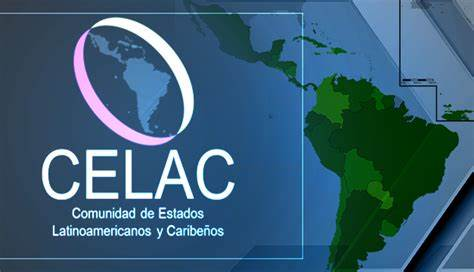 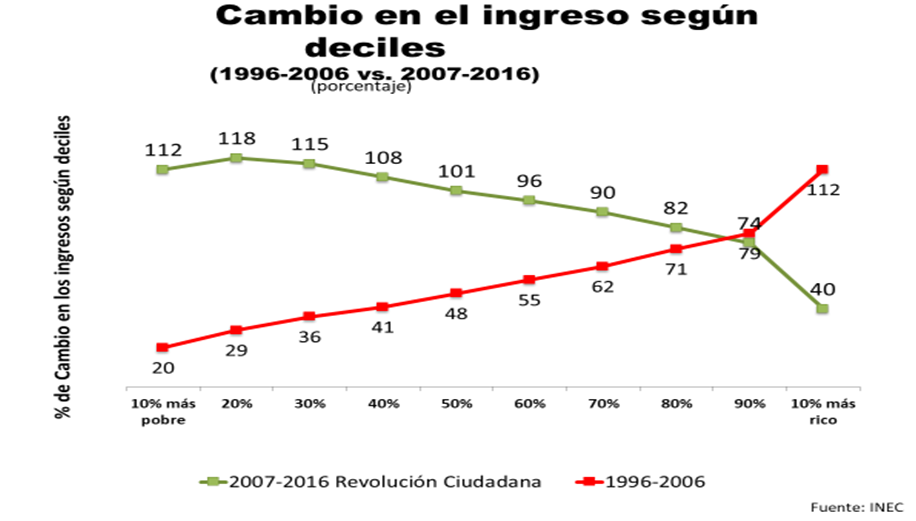 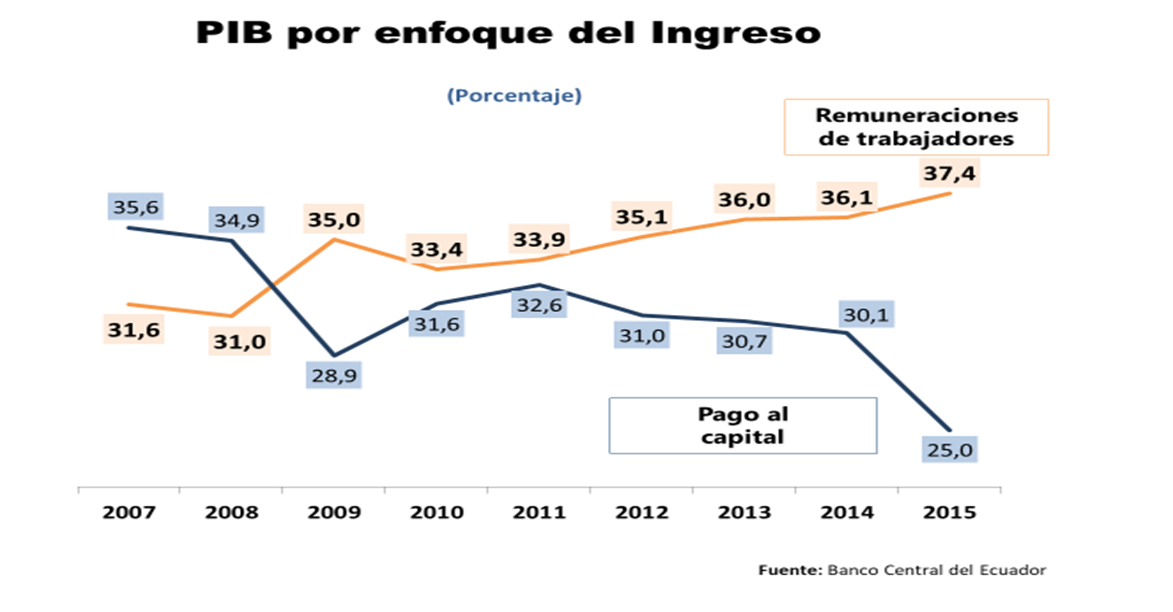 Desigualdad 
Coeficiente de Gini
Fuente: INEC
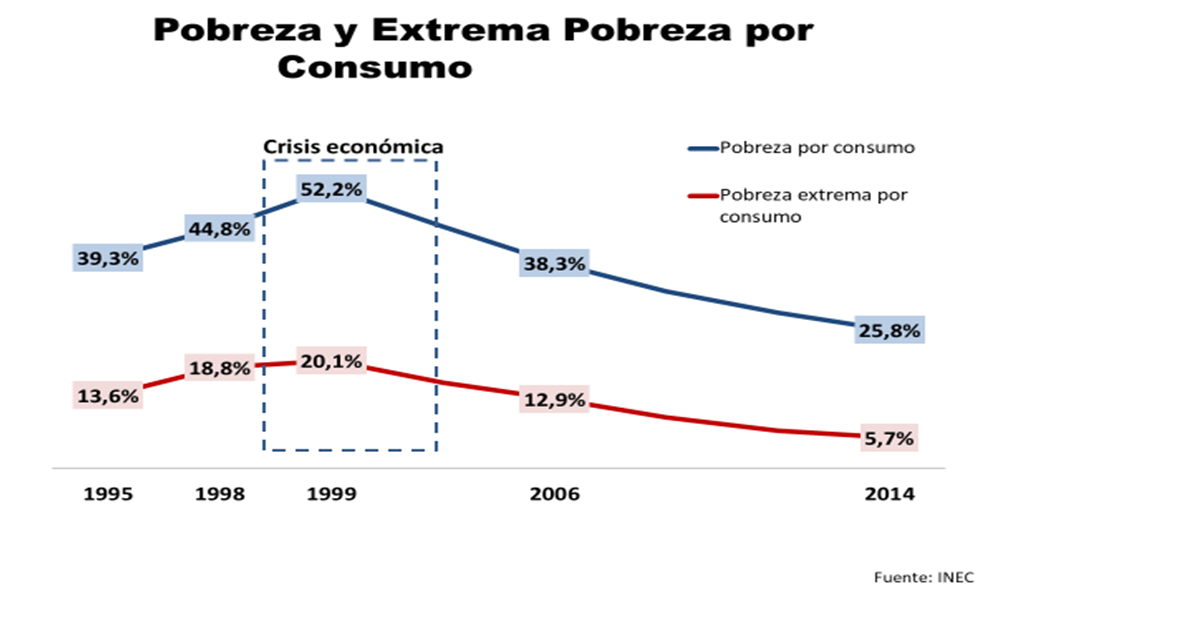 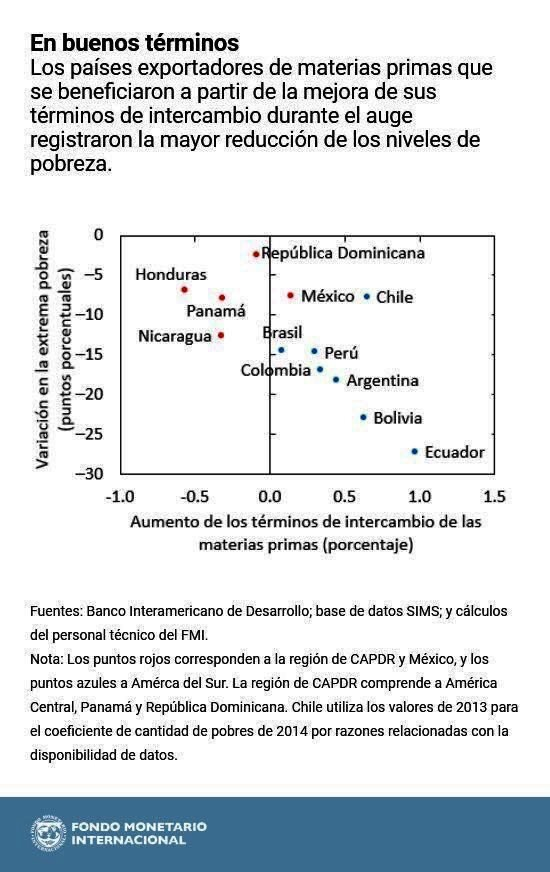 Ecuador: el país que más redujo la pobreza
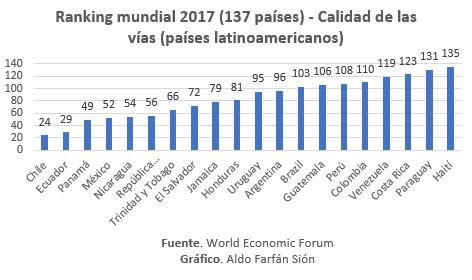 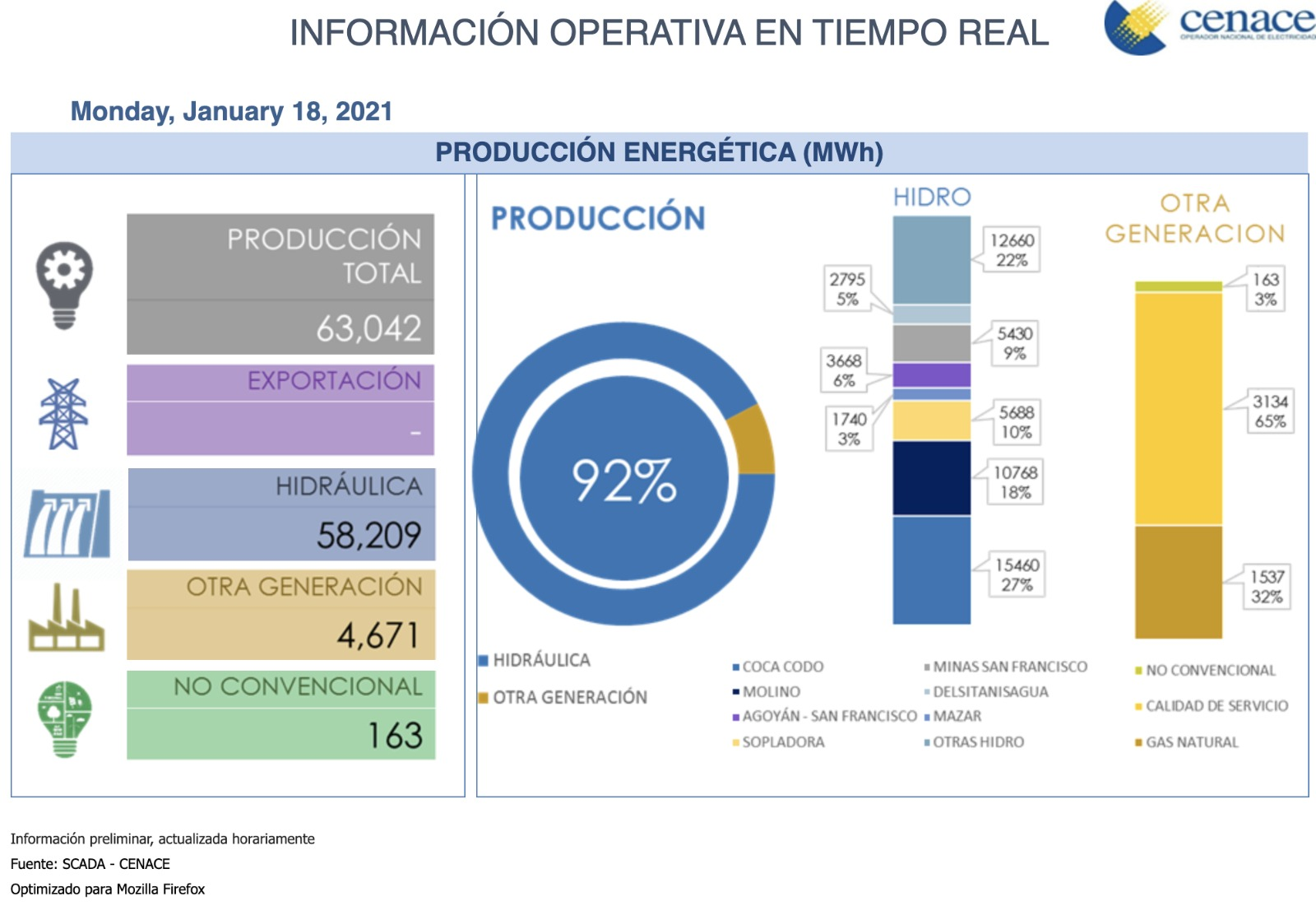 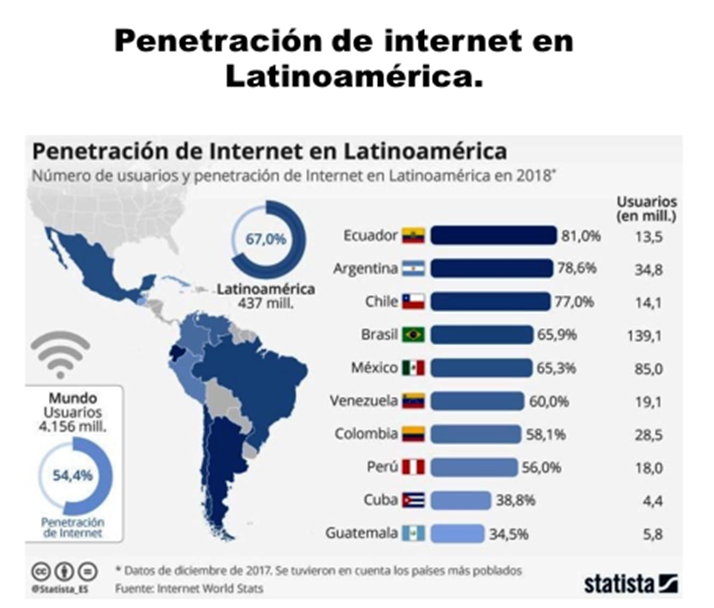 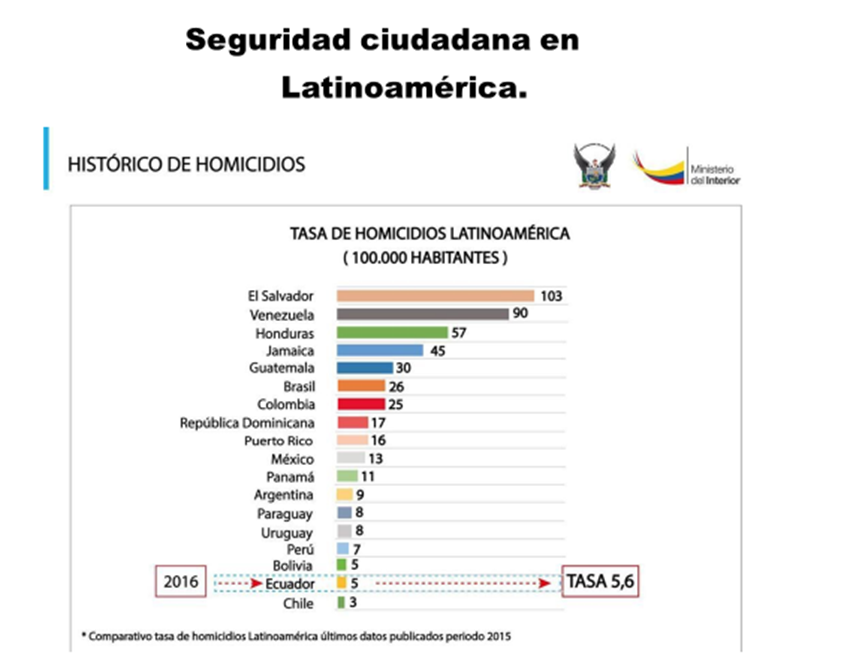 Inversión pública
Formación Bruta del Capital Fijo
Millones de dólares y % PIB
Fuente: BCE
[Speaker Notes: COMAS (491)]
Deuda pública
Ingreso petrolero real per cápita
Gobierno Central 1971-2015
Año base 2014=100
Promedio ingreso petrolero (1971-2006):  
 $ 310,18
Fuente: BCE - INEC
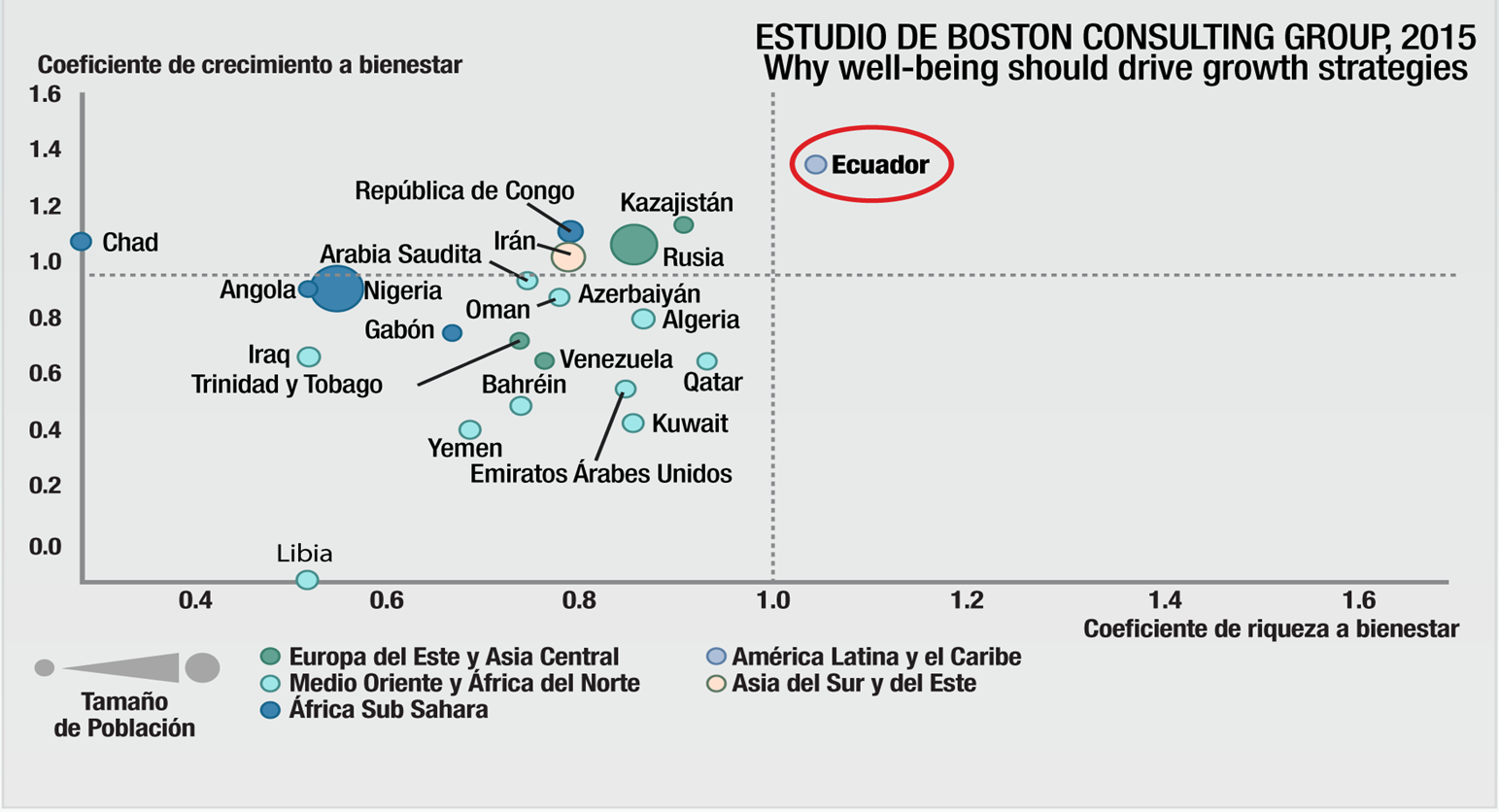 Ecuador: evolución de la recaudación total
(millones de dólares)
Recaudación 2007-2016  
100.889
Recaudación 1999-2006  
23.375
Fuente: SRI
Presión tributaria Europa – América Latina
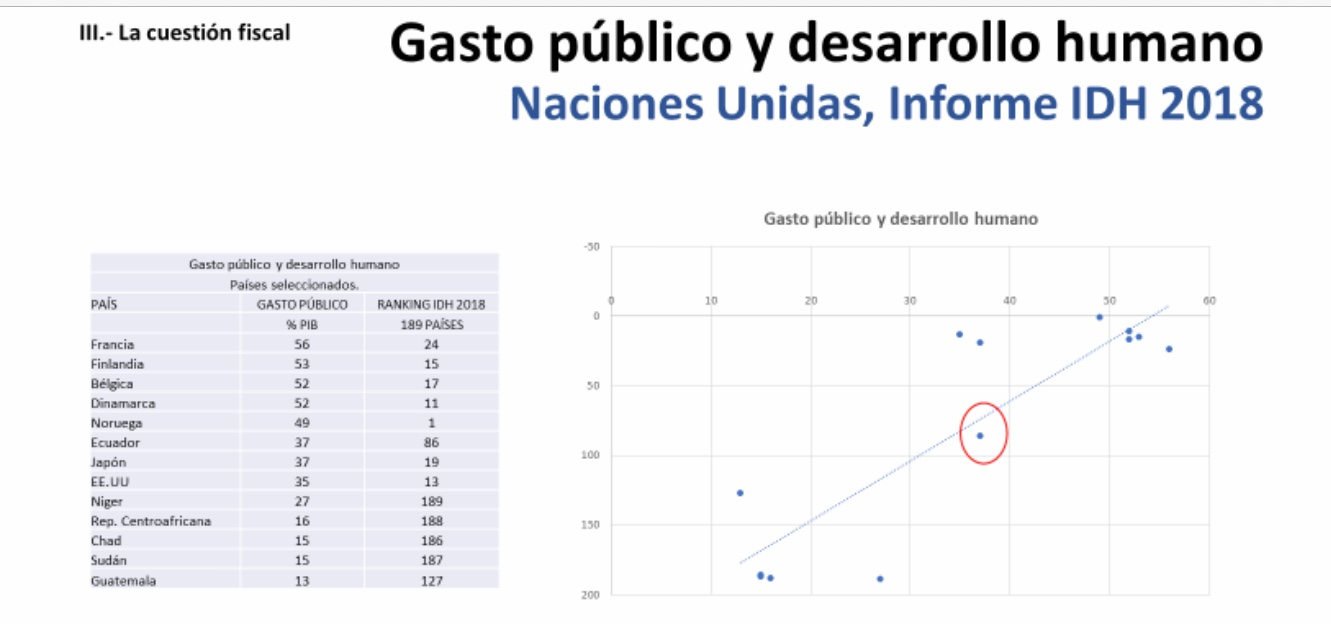 Exportaciones Anuales
(millones dólares)
Fuente: BCE
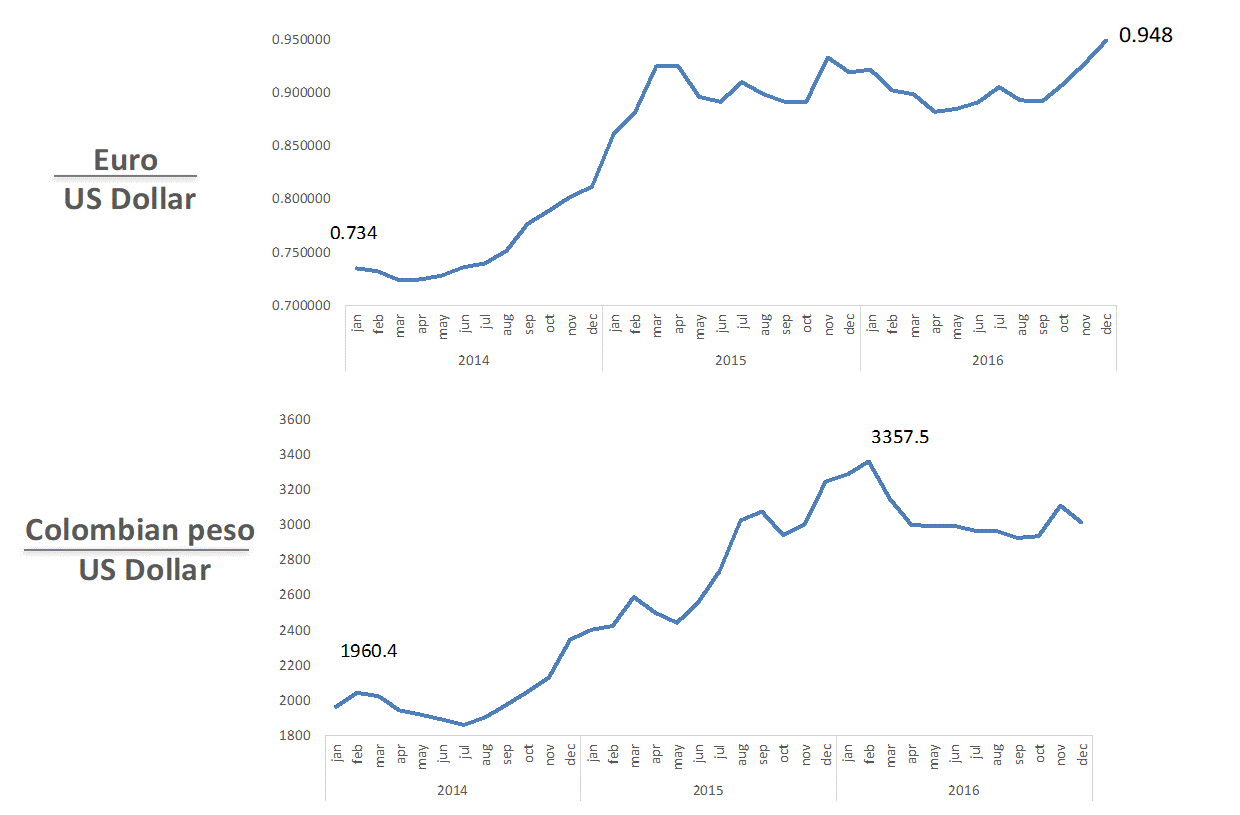 Pérdida de ingresos Gobierno Central
2014 - 2016
(millones de dólares)
Fuente: BCE, SRI
El ajuste hacia arriba2015-2016
(dólares)
Mientras el 70% de la población no redujo en promedio su ingreso, el ajuste se financió con la reducción en promedio de $19 pc por mes del 30% más rico.
Fuente: INEC
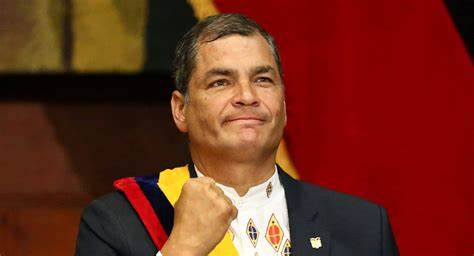 La restauración conservadora
Según la CEPAL, casi 94 millones de personas salieron de la pobreza y se incorporaron a la clase media regional durante el período 2002-2014, en su inmensa mayoría fruto de las políticas de los gobiernos de izquierda.
PIB total y per cápita de América Latina
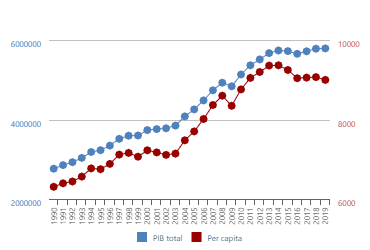 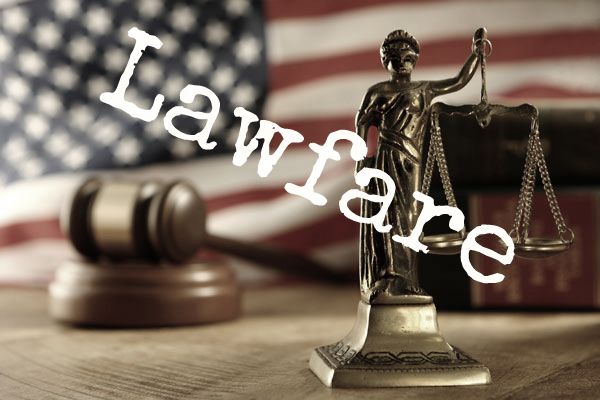 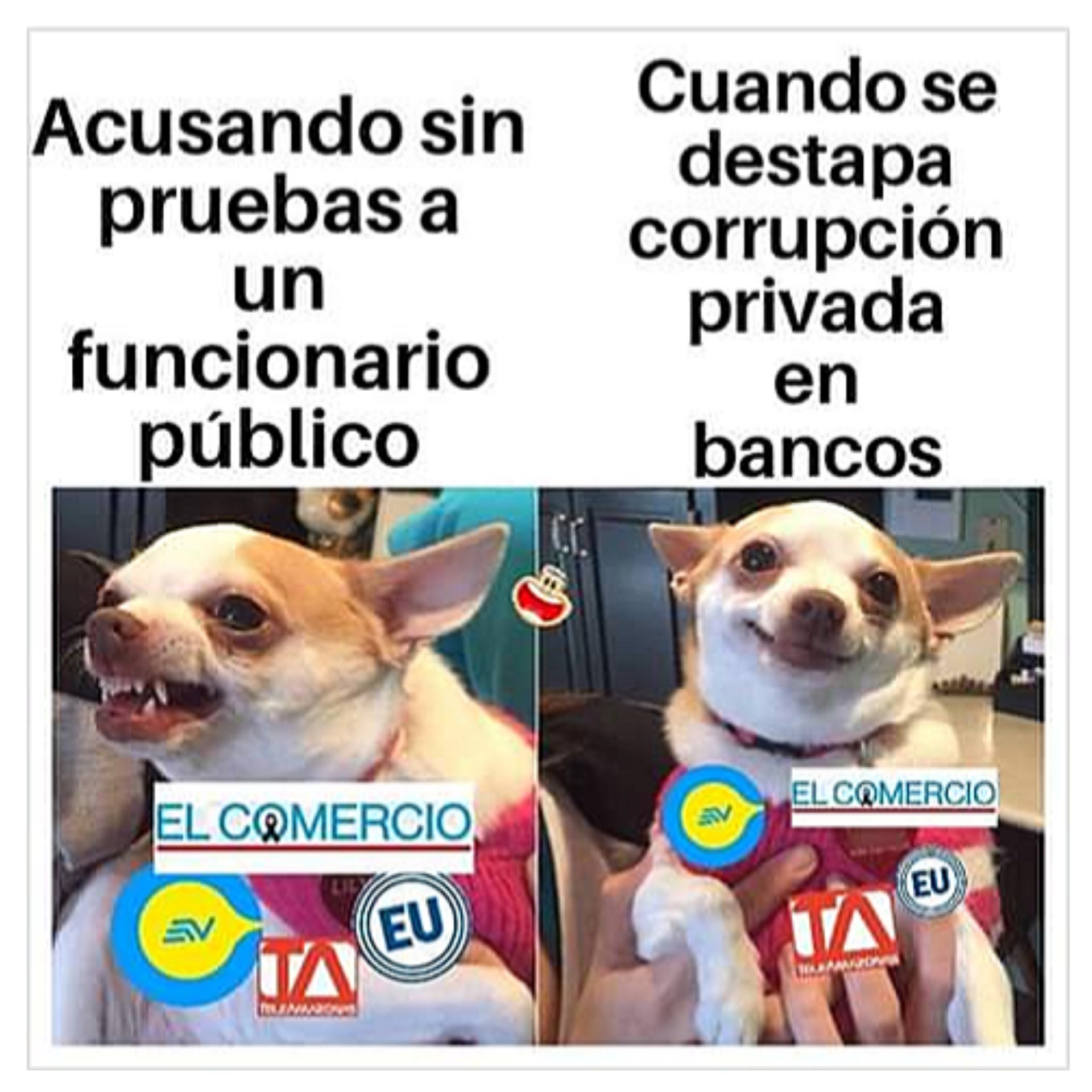 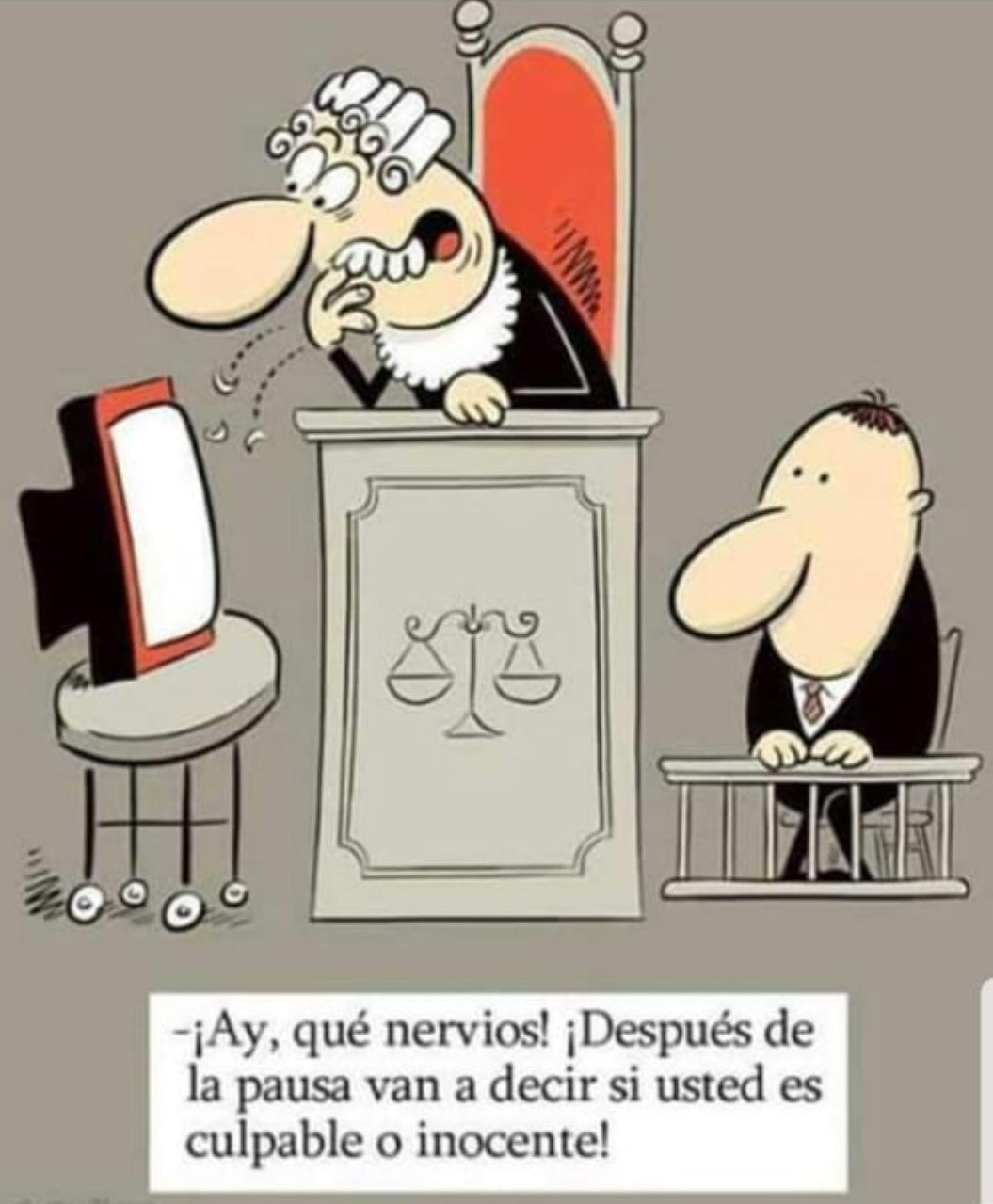 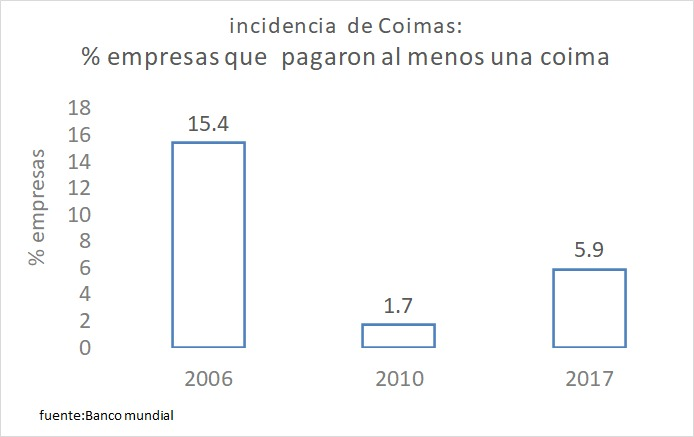 ¿La izquierda víctima de su
 propio éxito?
Algunas hipótesis
Síndrome de doña Florinda.
Paradoja del bienestar objetivo y pobreza subjetiva.
Expectativas adaptativas.
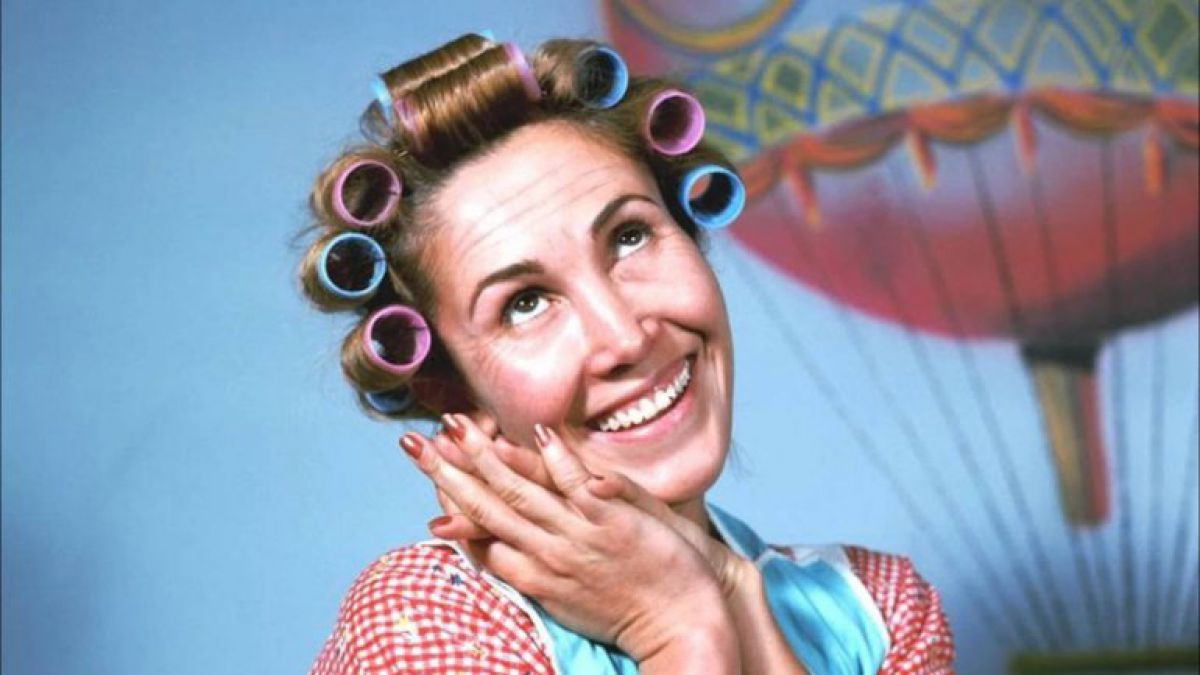 Rafael Ton: El síndrome de doña Florinda.
Apenas tienen un poco más que el resto, empiezan a llamar a los más pobres “chusma”; comienzan a engreír a sus malcriados hijos “quicos” y a inculcarles que son superiores a los demás; maltratan a los pobres obreros “don ramones”; y simpatizan y votan por el capitalista corbatudo y compasivo como el señor Barriga.
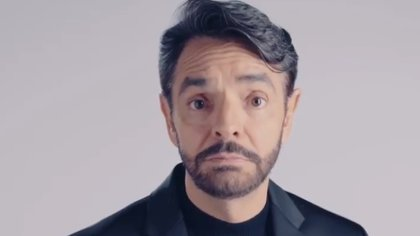 René Ramírez: la paradoja del bienestar objetivo y malestar subjetivo, o pobreza aspiracional.
Expectativas adaptativas
Cuando lo mucho parece poco y lo poco parece mucho.
La cultura hegemónica.
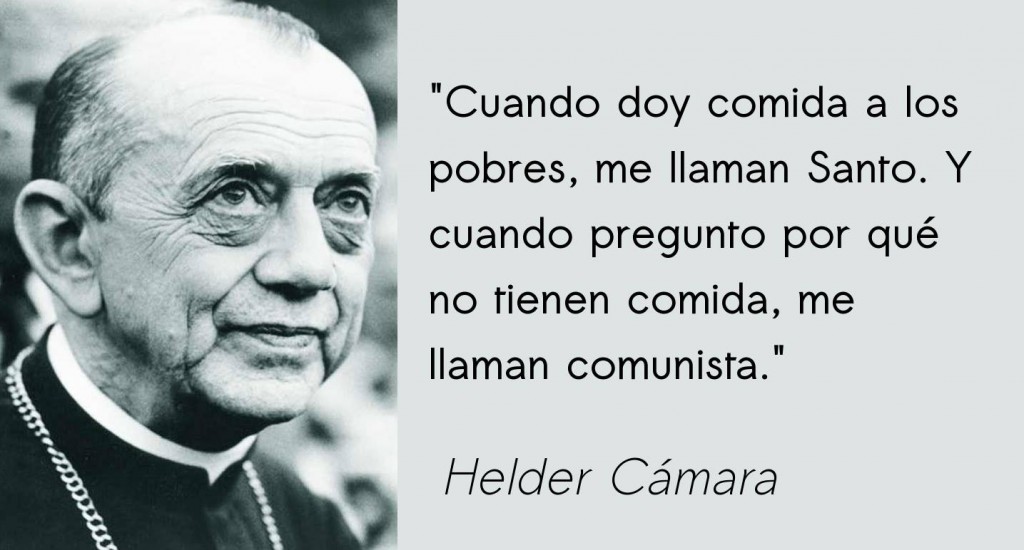 Alain Rouquié y el pacto de dominación.
El desarrollo más que un proceso técnico- tecnológico, es un proceso de cambio en las relaciones de poder y de cambio cultural.
América Latina en disputa
Año 2019, la primavera latinoamericana
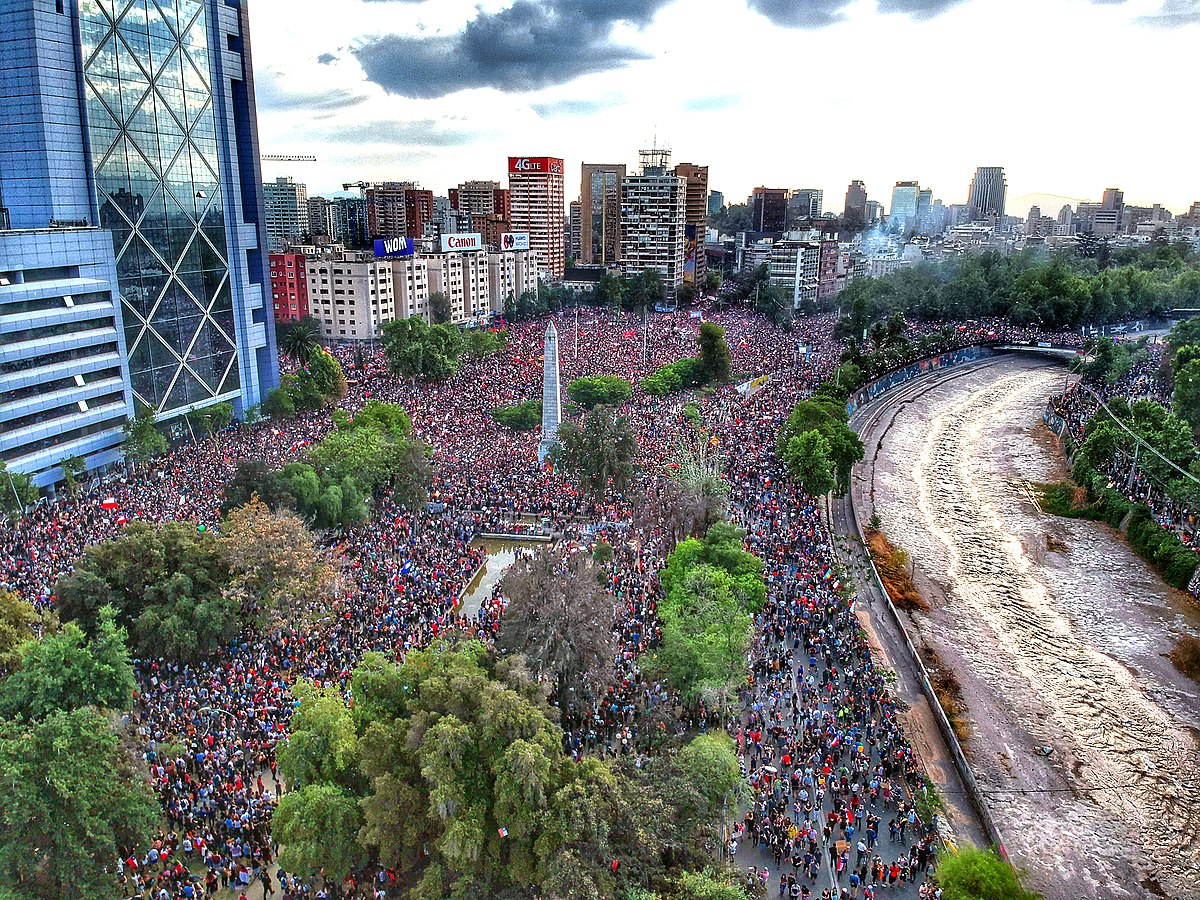 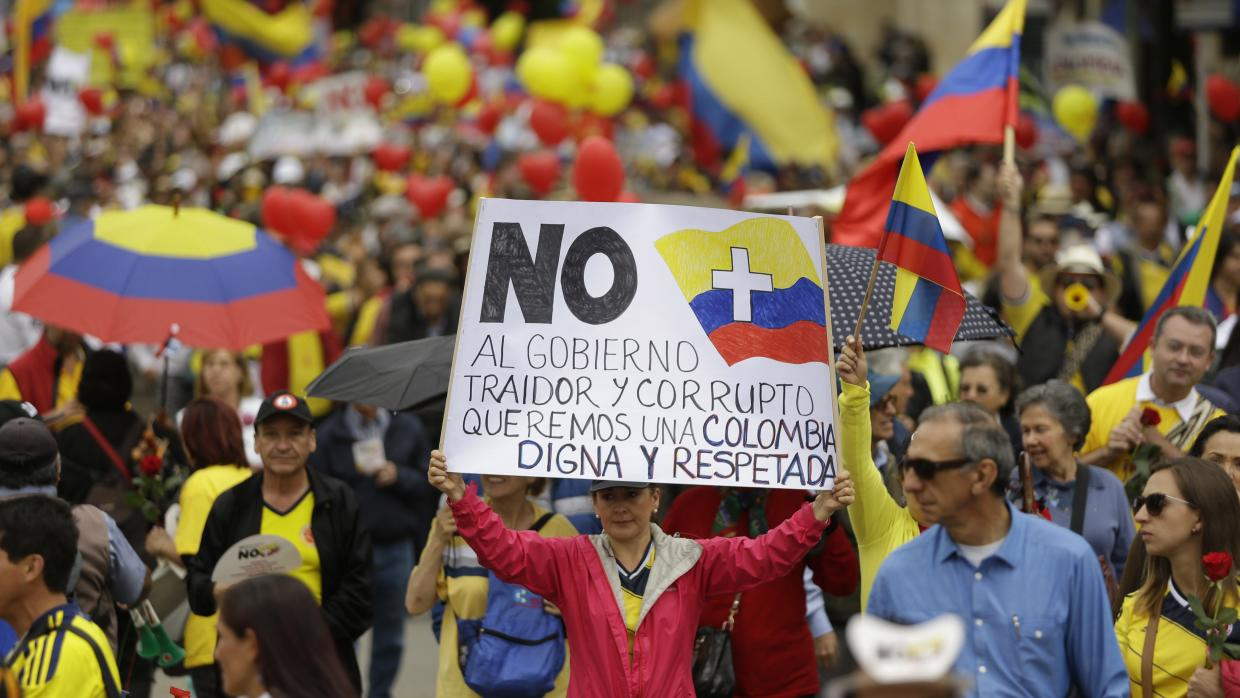 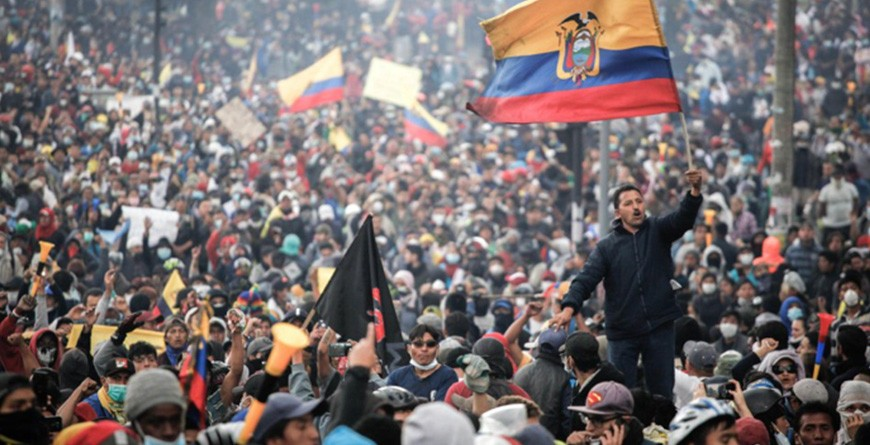 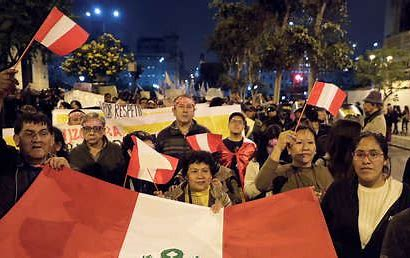 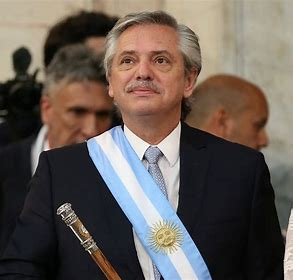 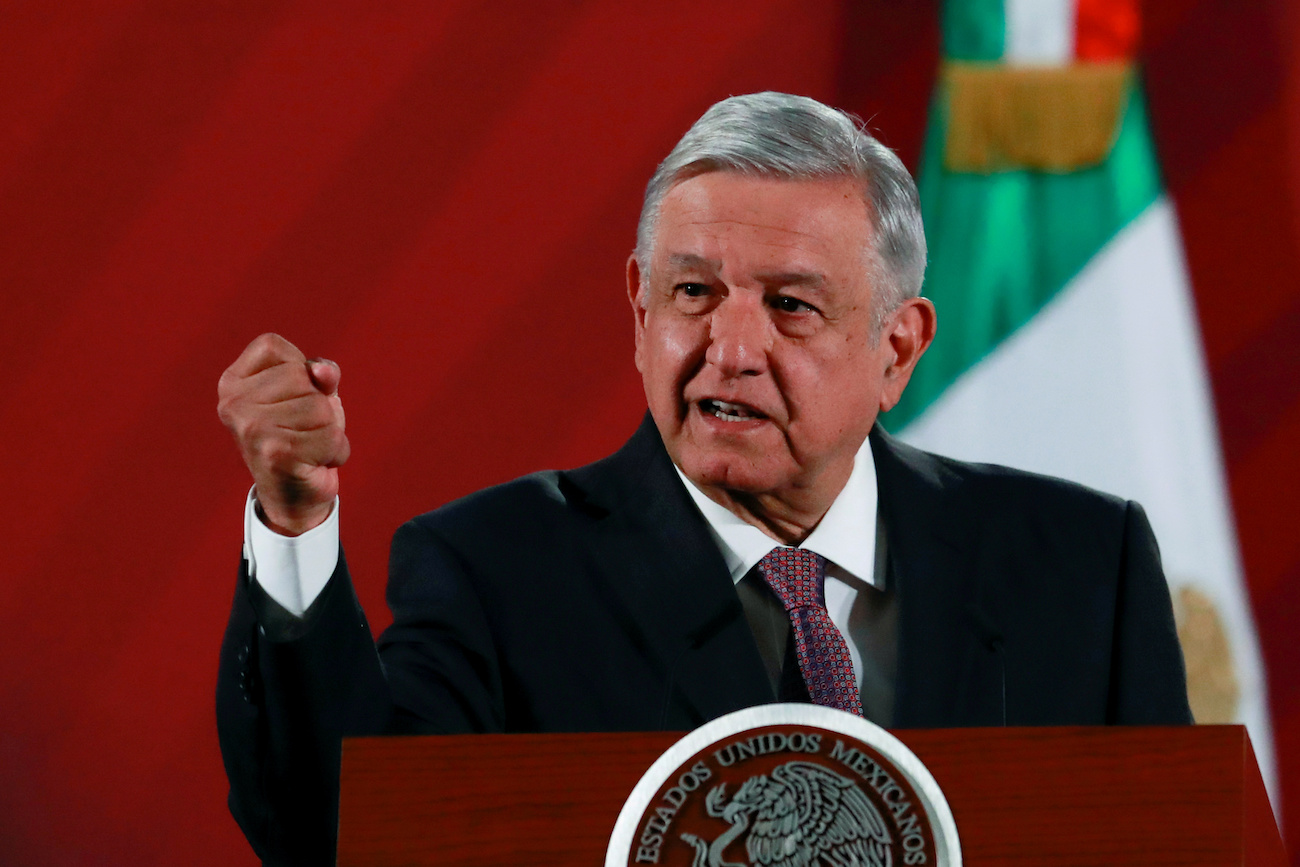 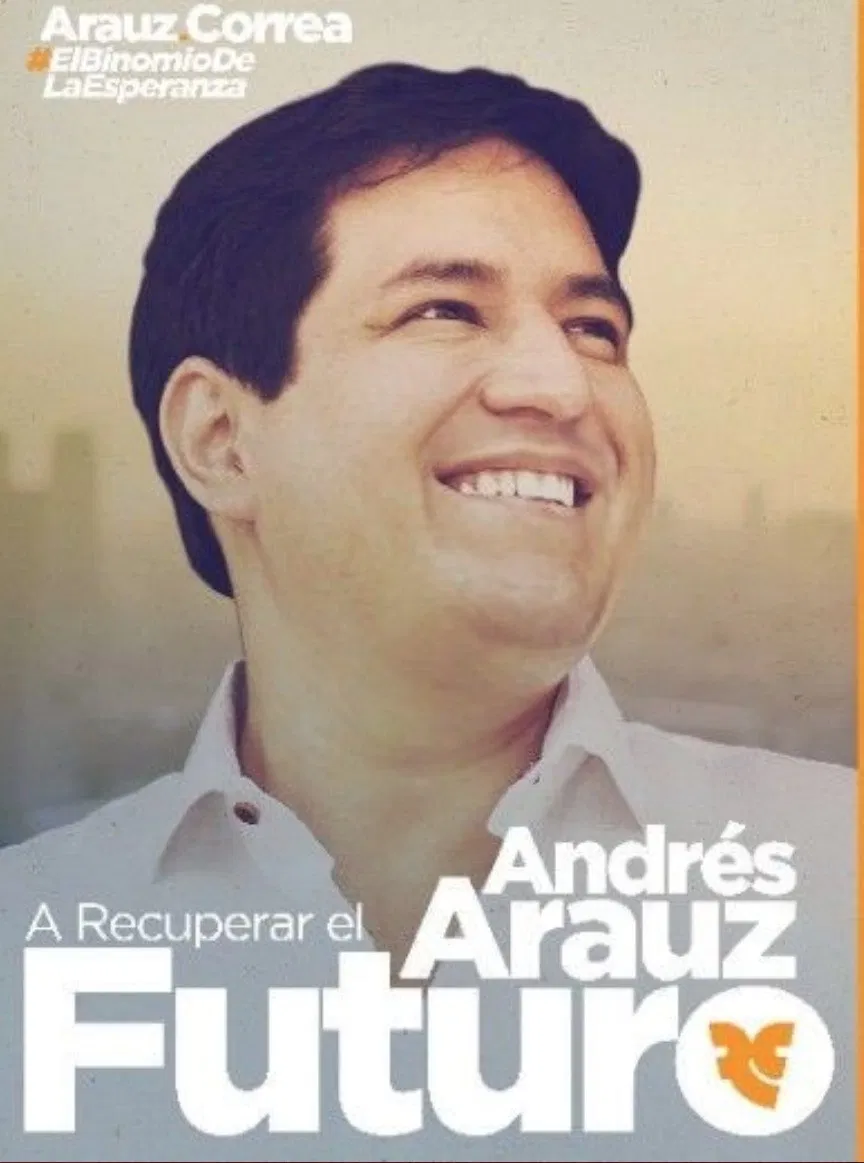 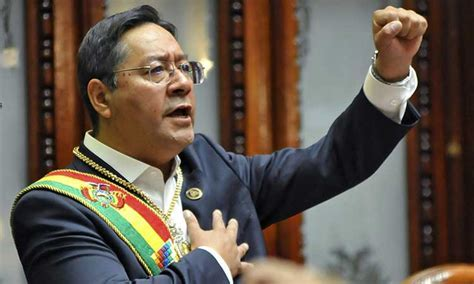